МБОУ СОШ №31
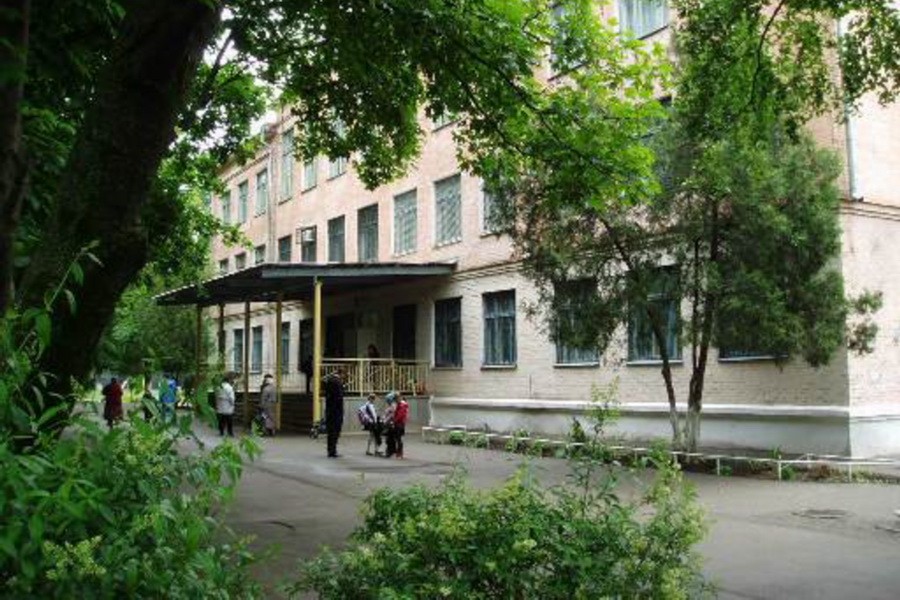 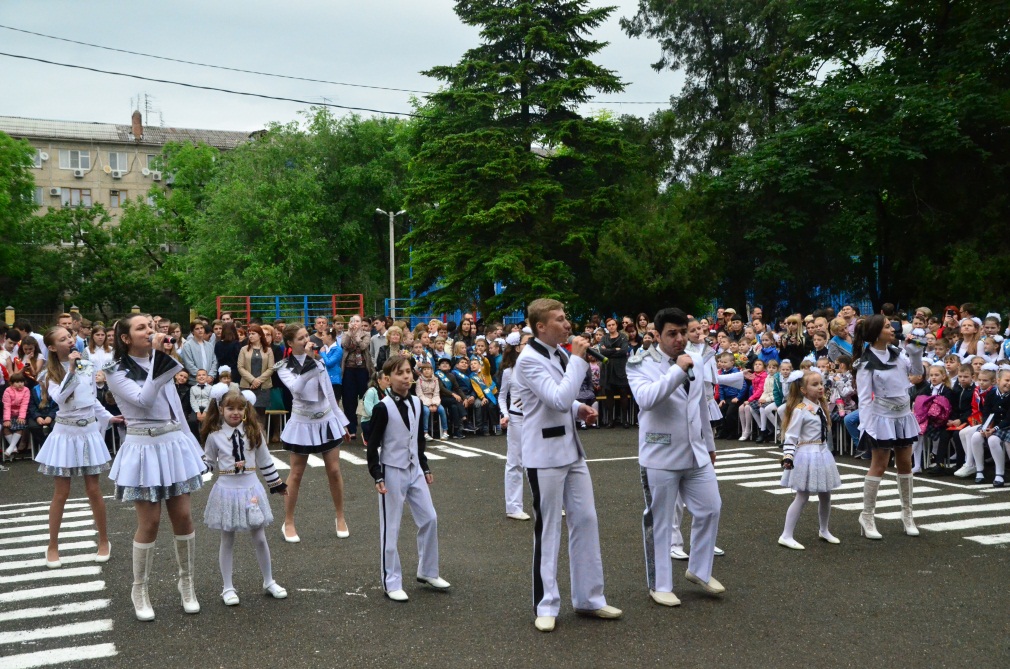 ТЕМА ПРОЕКТА:«Система контроля качества образования и мотивации  постоянного повышения качества образования в общеобразовательной организации в рамках подготовки к переходу на ФГОС СОО»
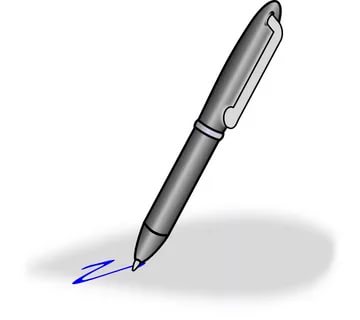 Цели проекта:
  - Формирование  комплекса управленческих, методических и воспитательных механизмов организации и проведения мероприятий, направленных на повышение качества образования в условиях учебных занятий,  внеурочной и проектной деятельности обучающихся в соответствии с ФГОС  в  условиях перехода на ФГОС СОО.
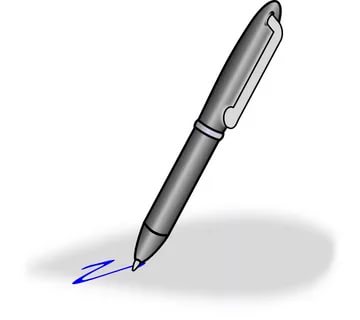 Работа   педагогического коллектива МБОУ СОШ №31в 2018-2019 учебном году была  направлена на решение следующих задач:
формирование плана комплекса мероприятий по модернизации системы оценки и контроля качества образования;
проведение промежуточной аттестации в форме и условиях, максимально приближенных к условиях ГИА;
проведение конкурса  методических  объединений,  конкурса молодых педагогов, конкурса классных руководителей;
проведение научно-практической конференции «Через  тернии к звездам».
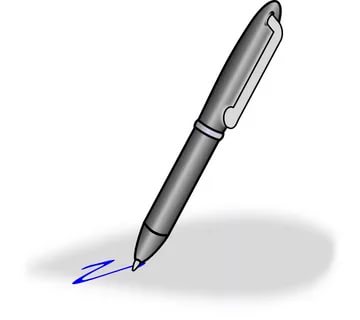 В школе ведется активная работа по созданию условий для развития системы оценки качества образования.
В рамках данного направления  обеспечивается:открытость информации о результатах работы школы для потребителей образовательных услуг;
проведение социологического исследования удовлетворенности потребителей качеством образовательных услуг;
реализация  школьной программы мониторинговых исследований качества образования;
участие в независимых процедурах оценки качества образования (ВПР, региональные мониторинговые исследования и т.д.)
Особое внимание уделяется совершенствованию содержания воспитательной работы, в частности:
повышение эффективности различных форм ученического самоуправления в образовательном процессе;
разработка и реализация программ духовно-нравственного развития и воспитания личности гражданина России с целью формирования активной гражданской позиции учащихся;
активизация и научно-методическое сопровождение работы с родителями (законными представителями) учащихся;
реализация и участие в  различных социокультурных проектах.
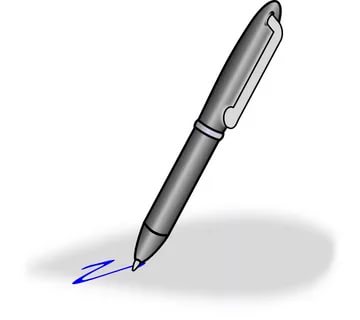 Поддержка талантливых детей
внедрение в образовательную программу школы программ углубленного изучения предметов, профильного обучения;
расширение спектра  платных образовательных услуг;
развитие внеучебных форм деятельности, в том числе через организацию сетевого взаимодействия с учреждениями дополнительного образования, культуры, спорта.
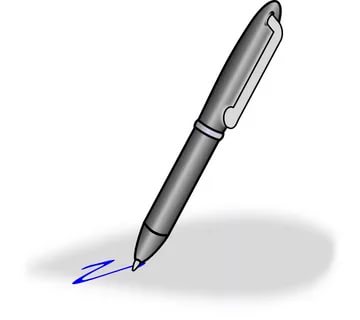 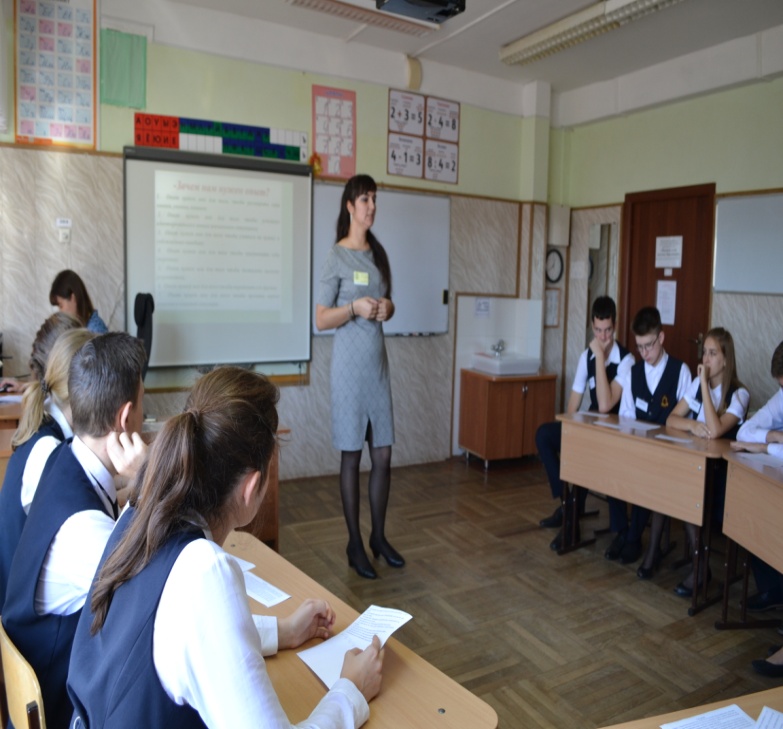 -повышение квалификации педагогических работников, 
-обобщение и распространение передового педагогического и руководящего опыта;
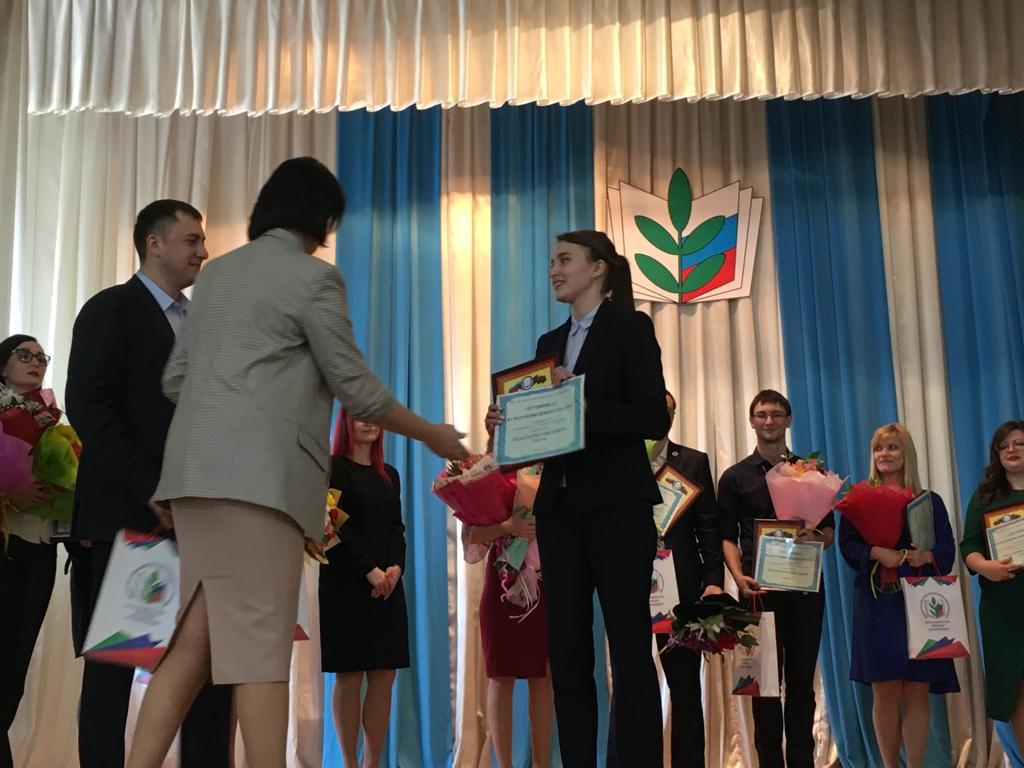 -участие во всероссийских, региональных и муниципальных совещаниях, семинарах по актуальным вопросам современного образования;
-участие педагогических работников в конкурсах профессионального мастерства различного уровня.
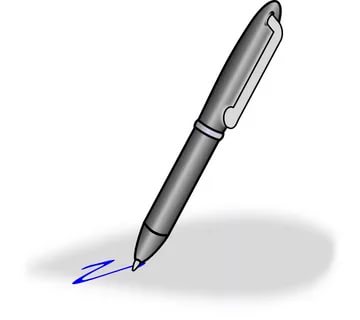 У успешного педагога – успешный ребенок!
Формирование  здорового образа жизни  -  основа  успешной социализации личности.
разработка и внедрение в образовательный процесс современных здоровьесберегающих  технологий и программ формирования здорового образа жизни, профилактики заболеваний;
увеличение доли учащихся, принимающих участие в спортивной и иных видах здоровьесберегающей деятельности, а также охваченных различными оздоровительными мероприятиями;
реализация мероприятий ВФСК «Готов к труду и обороне».
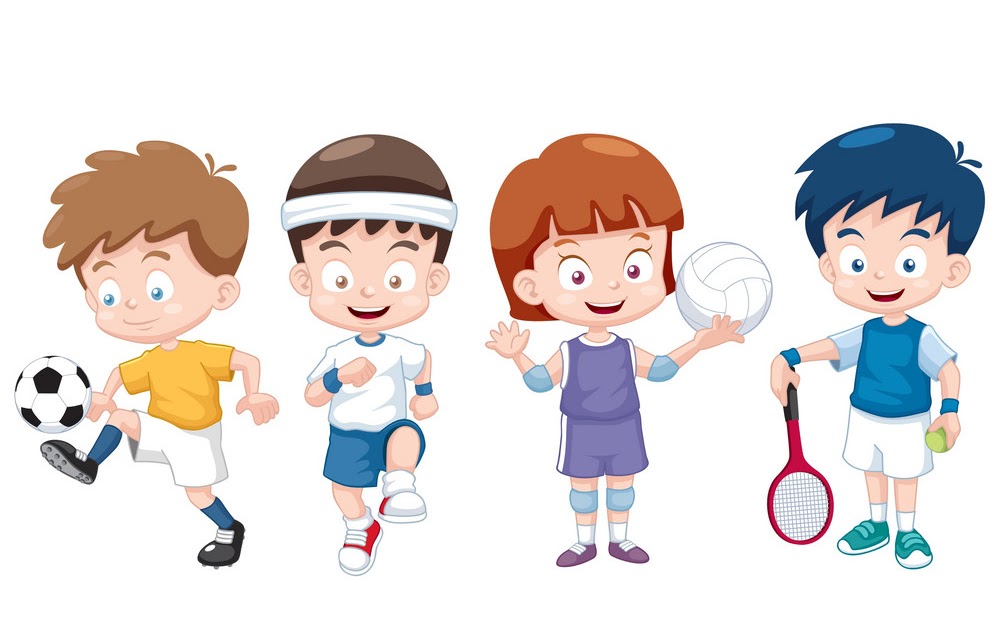 НАШИ ДОСТИЖЕНИЯ
 ЗА 2018-2019 УЧЕБНЫЙ ГОД:
3-е место в окружном этапе военно-спортивной игры «ЗАРНИЦА»
1е место – туристическая команда  - участники двухдневного похода по программе «РостОК»
3-е место  в турнире по мини футболу на кубок главы администрации  МО г. Краснодар
9В КЛАСС-2е место в городском конкурсе «Лучший казачий класс»
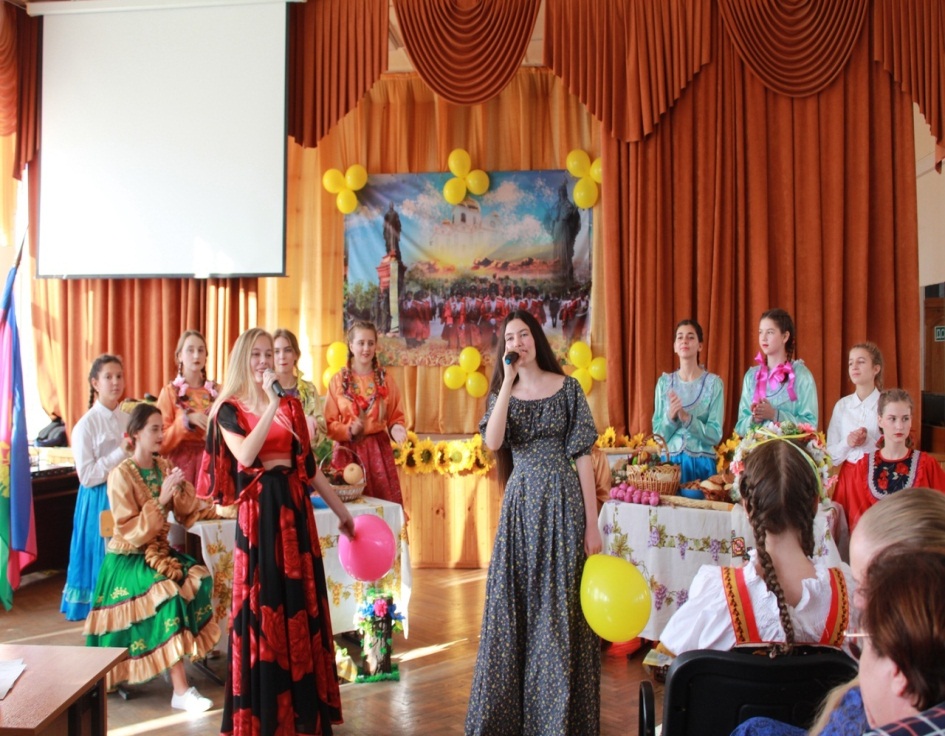 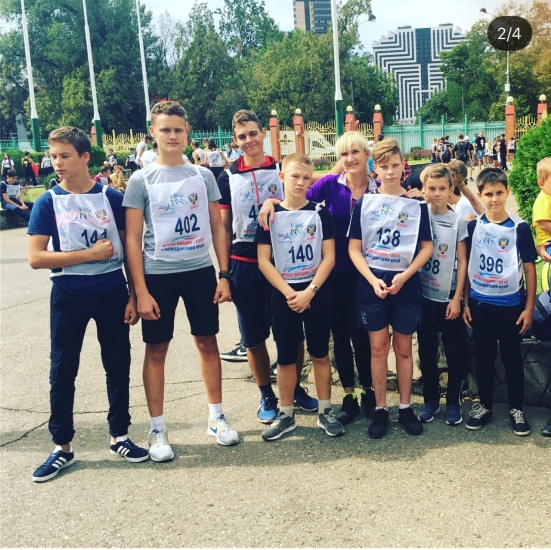 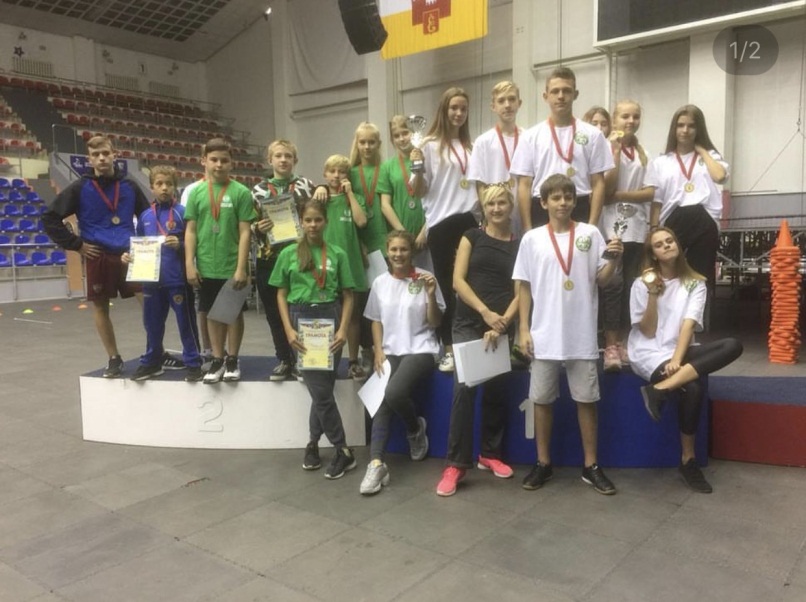 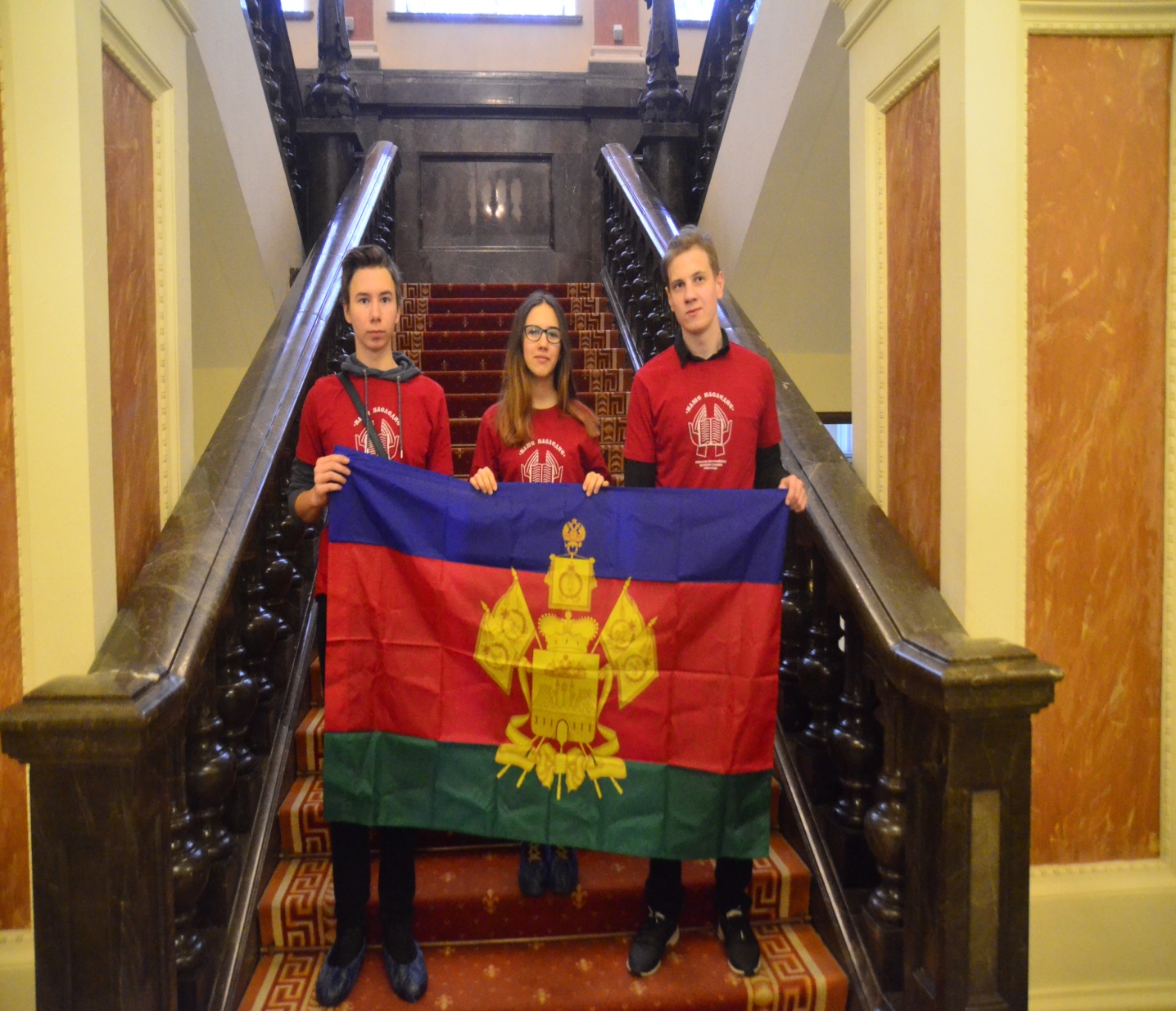 8 учащихся нашей школы стали победителями и призерами муниципального этапа олимпиады ОВИО;
    -Ильичев Николай, ученик 9А класса и Болотина Александра, ученица 11А класса,  стали победителями   краевого этапа олимпиады ОВИО, а Родионов Артем ученик 11А класса занял 3 маесто и участниками всероссийского этапа олимпиады ОВИО в городе Казани .
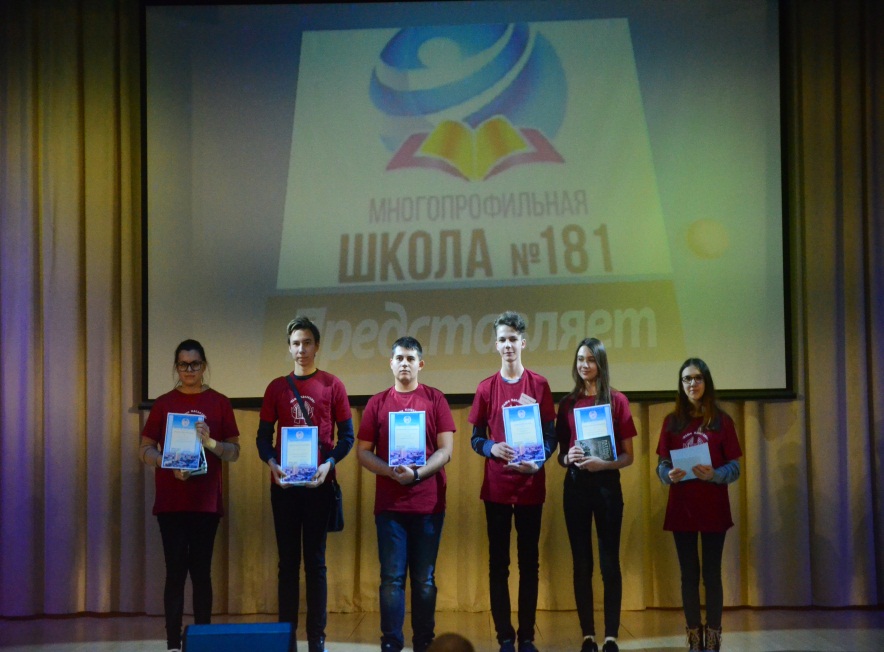 Городской конкурс 
«Лучший классный руководитель»
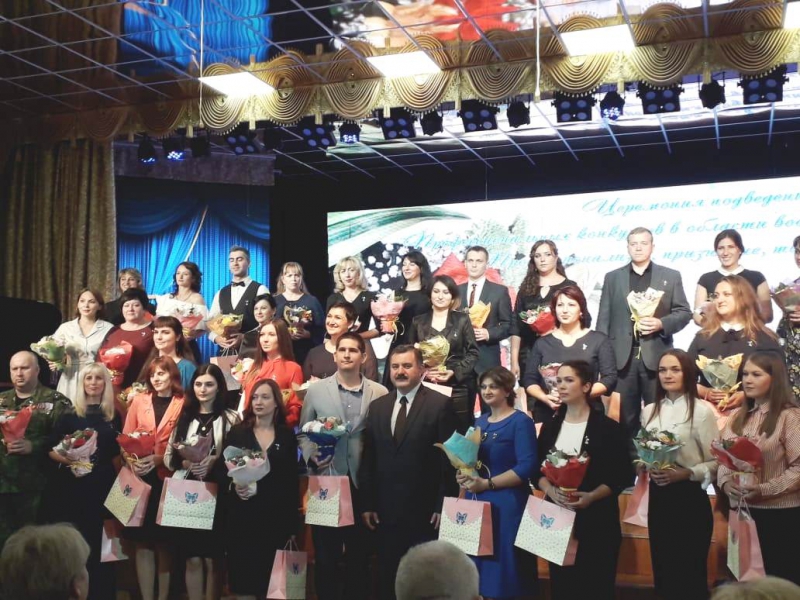 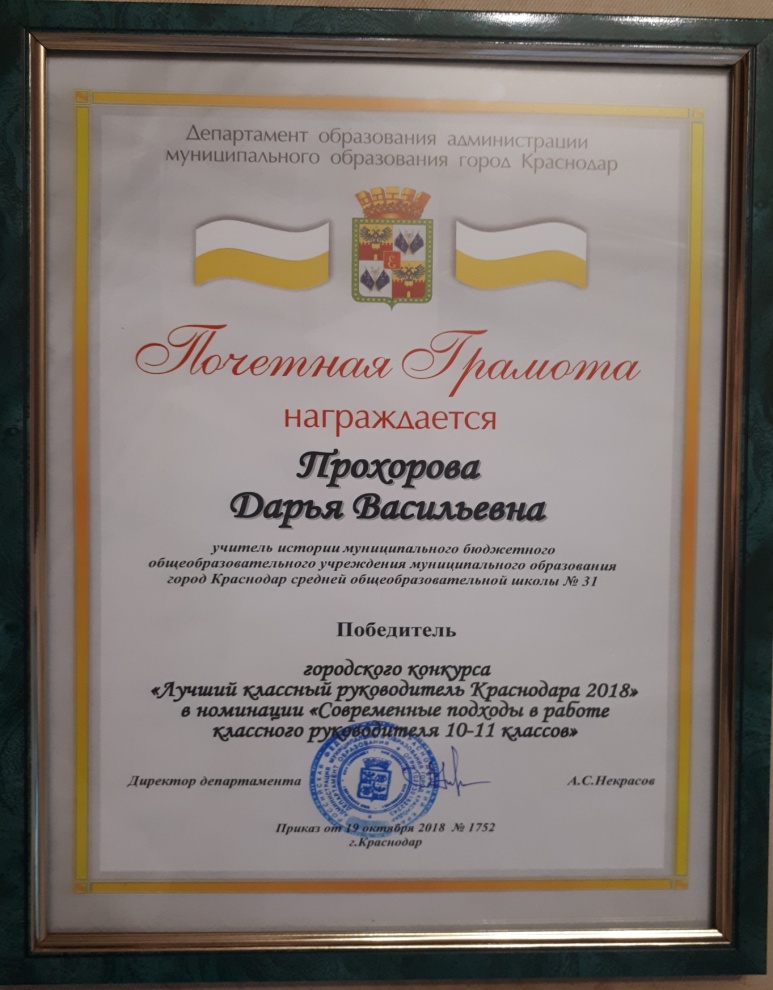 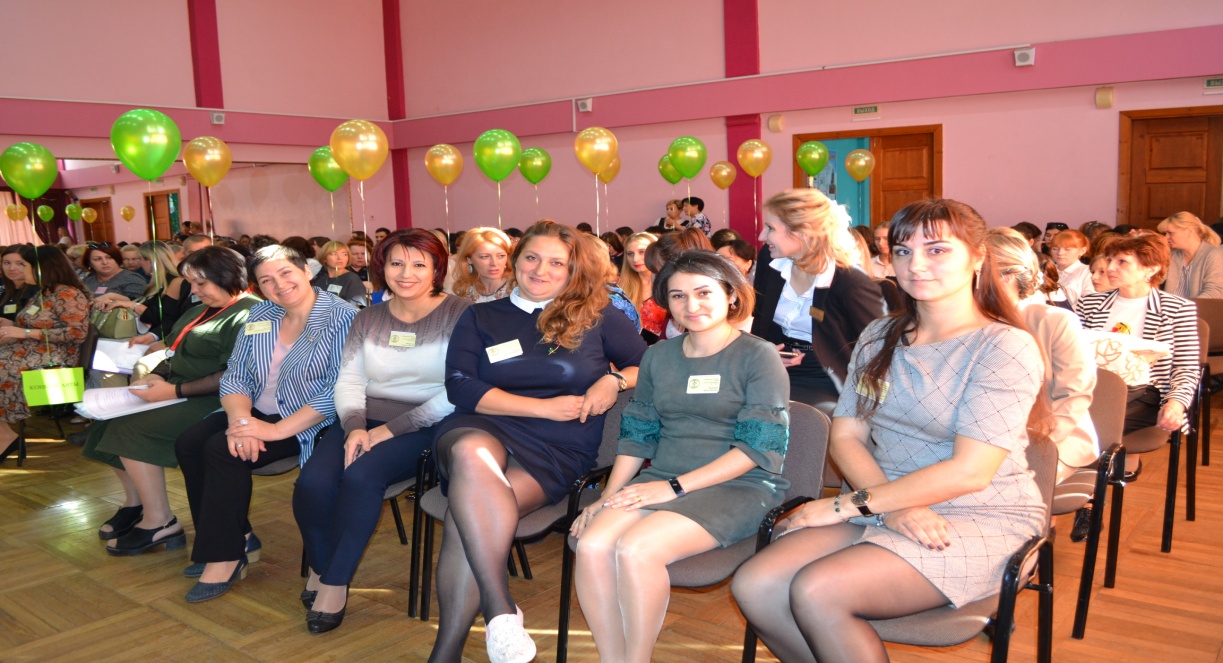 Конкурс «Педагогический дебют»
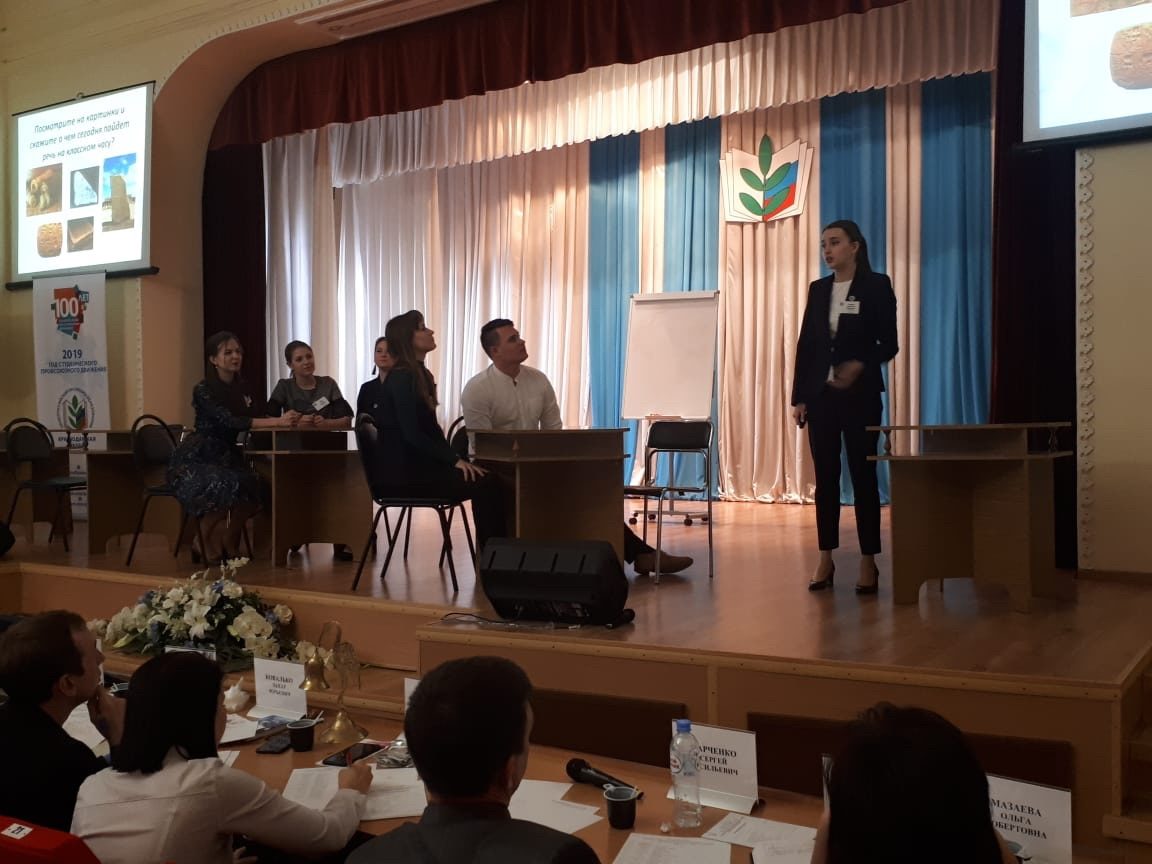 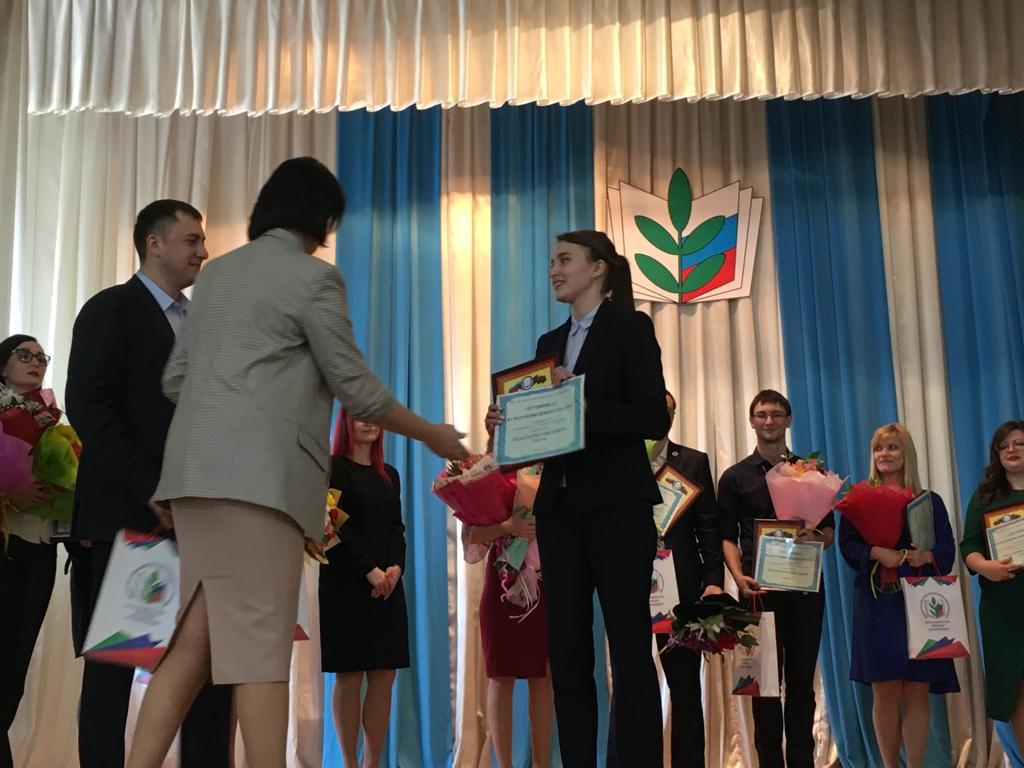 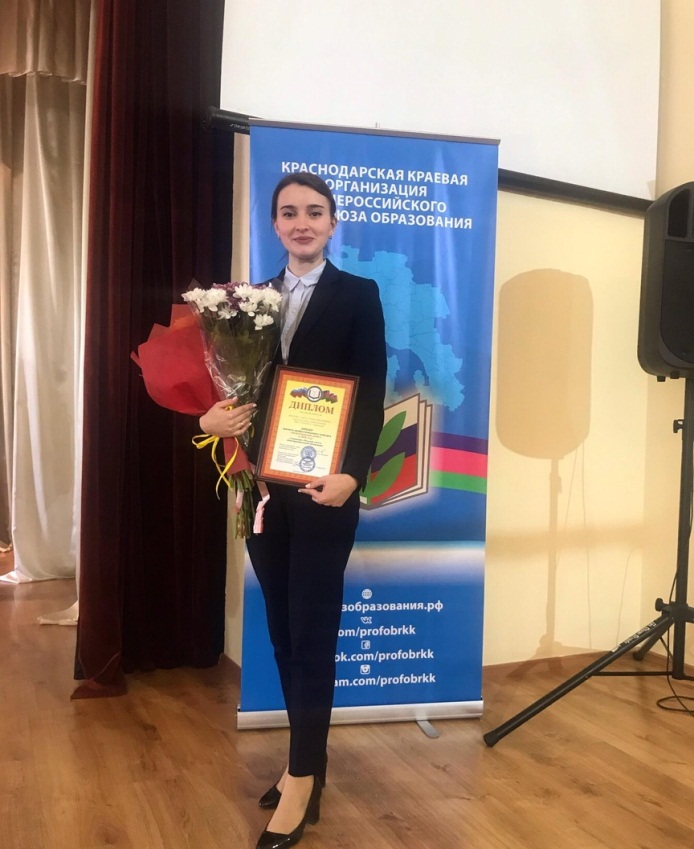 Жукова А.И.- учитель истории и обществознания МБОУ СОШ  №31
Победитель муниципального и призер краевого  конкурса «Педагогический дебют»
Участие учащихся школы в этапах Всероссийской олимпиады школьников
-Цема Мария, ученица 10А класса стала призером муниципального этапа всероссийской олимпиады по биологии;
 -Шереметьев Данил, ученик 8А класса стал  призером муниципального этапа всероссийской олимпиады по географии;
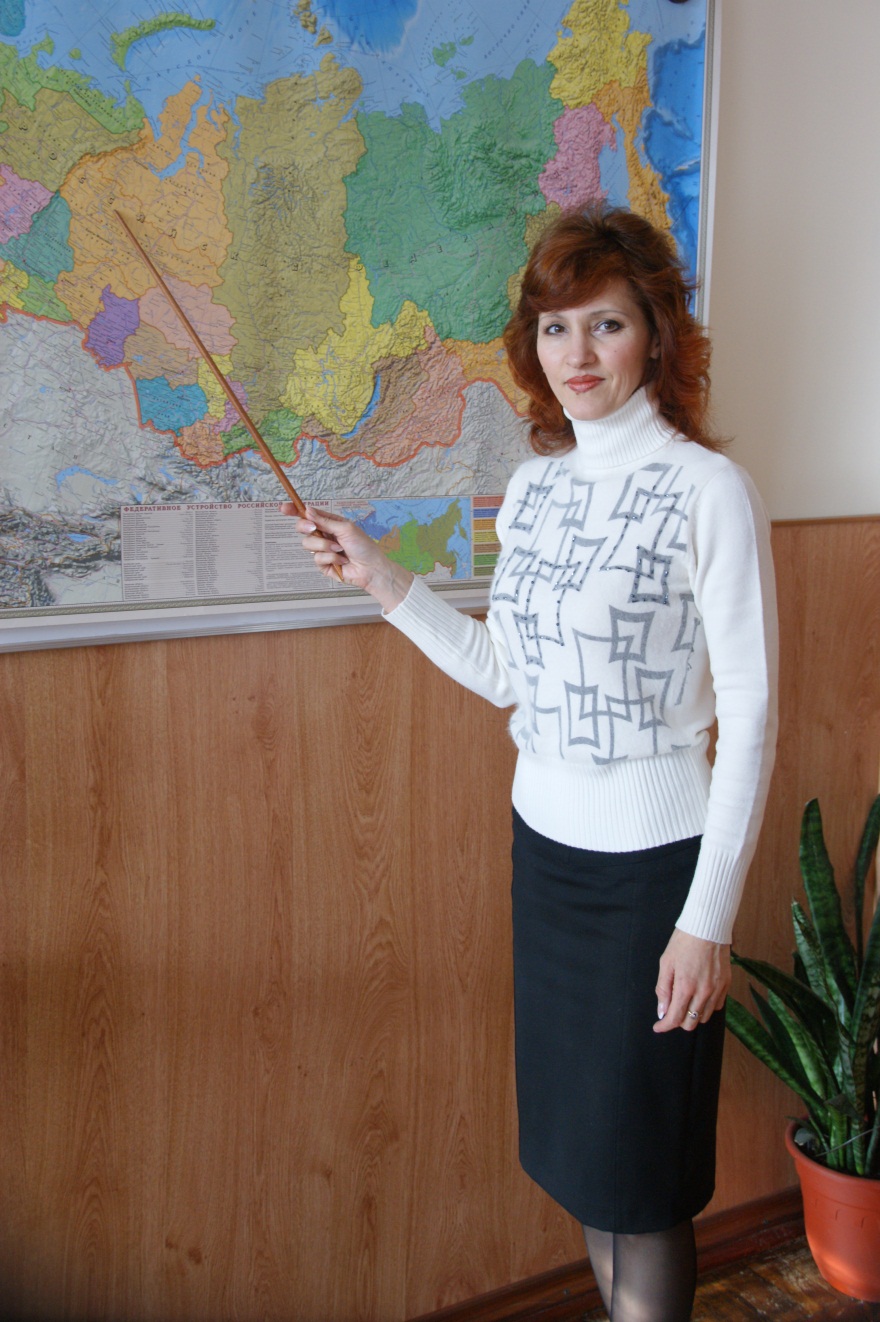 Призер городского конкурса «Лучший педагог-наставник»
Шапарева  Елена Ивановна, учитель географии
конкурс «Воинская слава Отечества» 2019
Окружные соревнования:
Средняя возрастная группа 5-7 класс – I место;
Старшая возрастная группа 8-9 класс II место;
Возрастная категория Юниор 10-11 класс – V место;
Городские соревнования:
-  Средняя возрастная группа 5-7 класс – III место;
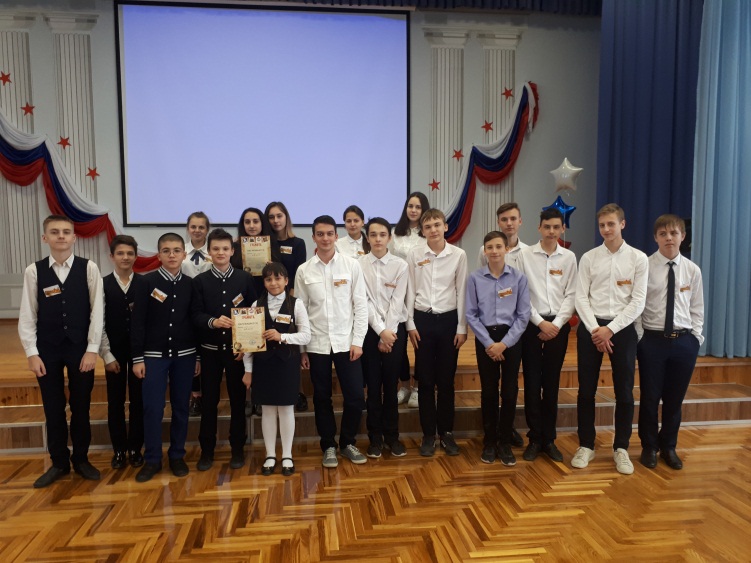 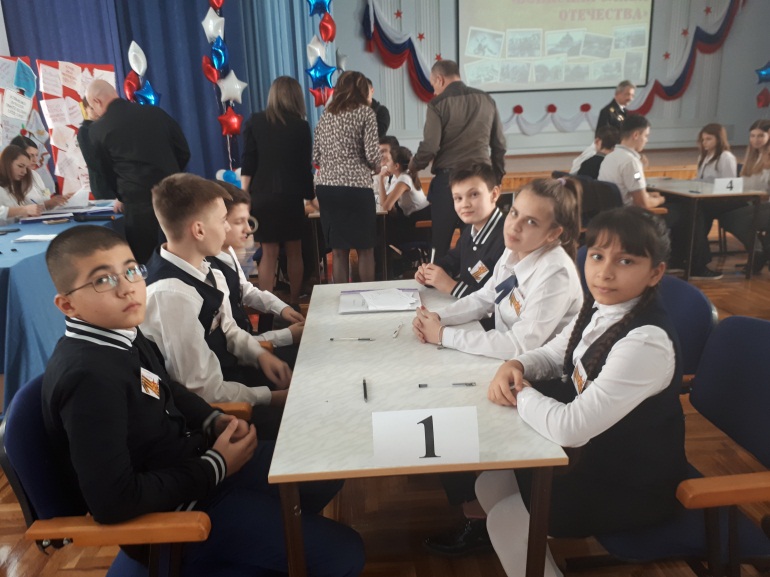 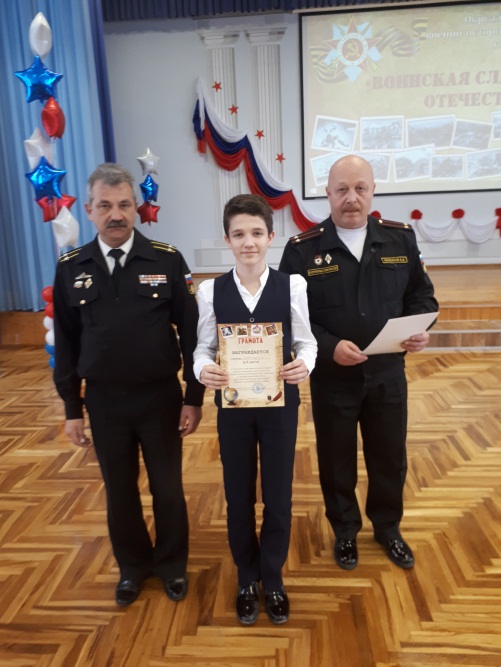 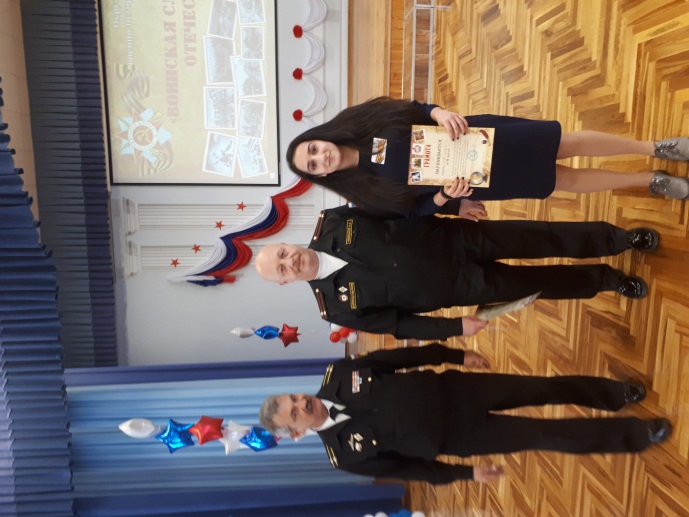 Юнармейский отряд МБОУ СОШ №31
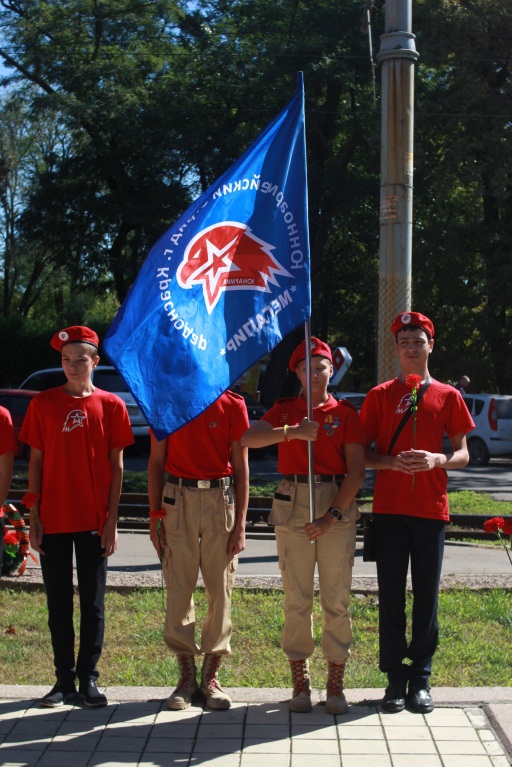 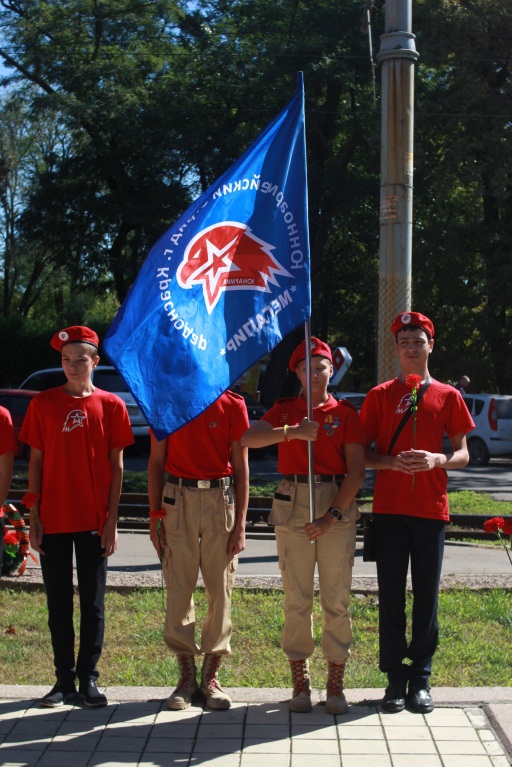 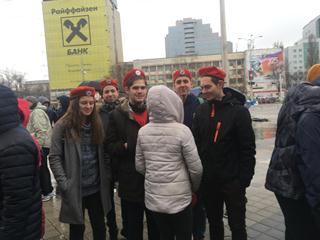 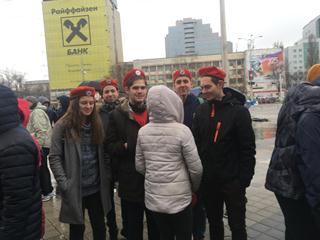 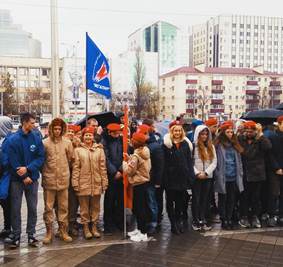 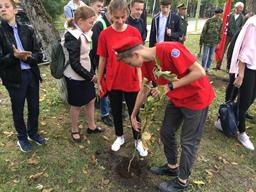 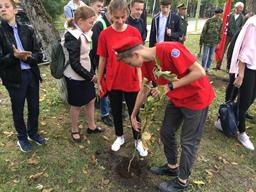 конкурс «Песня в солдатской шинели»
-учащиеся 8А класса стали победителями окружного  и призерами городского  конкурса (кл. руководитель Шапарева Е. И.);
Юные Инспектора Дорожного движения
- учащиеся 7А класса стали  победителем окружного и заняли 4 место на городском конкурсе команд ЮИД  (кл. руководитель  Шеремета И. В.);
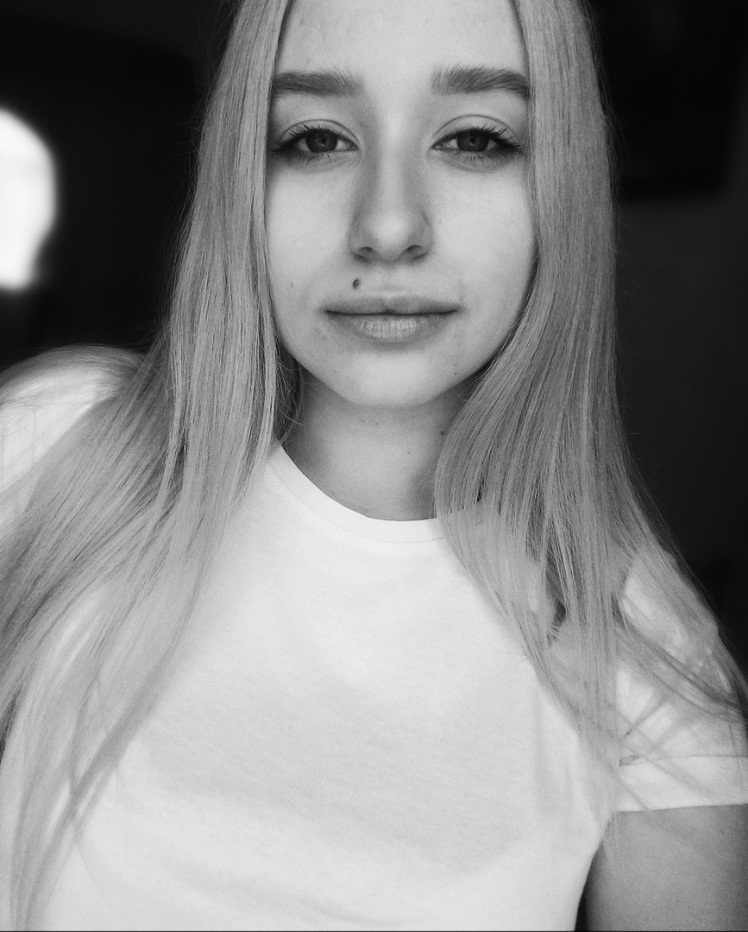 -Гончарова Софья, ученица 10А класса - 2е место  на чемпионате муниципального  образования г. Краснодар по стрельбе из пневматического оружия; 1 место в первенстве Краснодарского края по стрельбе из пневматического оружия; 3е место в краевых соревнованиях по стрельбе из пневматического оружия;
- 24 педагога нашей школы прошли обучение   по  программе  повышения  квалификации в ФИОКО (федеральный институт оценки качества образования) и получили соответствующий сертификат.
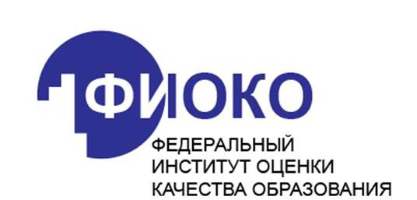 Источники информации
https://avatanplus.com/files/resources/original/59a7f3789aa5415e380f0f39.jpg
https://avatanplus.com/files/resources/original/5c911e4c759da16996de5ac2.png
https://png.pngtree.com/element_origin_min_pic/16/08/14/0957afd041c1e61.jpg
http://orig09.deviantart.net/920b/f/2013/139/4/c/diamantes_png_by_editionsvicuu-d65vhrj.png